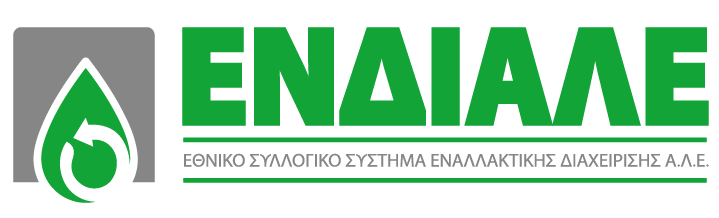 ΕΝΔΙΑΛΕ 2023-2027
Η Νέα Εποχή
ΤΡΙΤΗ 11 ΙΟΥΛΙΟΥ 2023
ενα συστημα με μακροχρονη και επιτυχημενη πορεια
Με ανανεωμένη εμπιστοσύνη για τη λειτουργία του και την υλοποίηση του  επιχειρησιακού του σχεδίου  
στην 5ετία 2023 - 2027
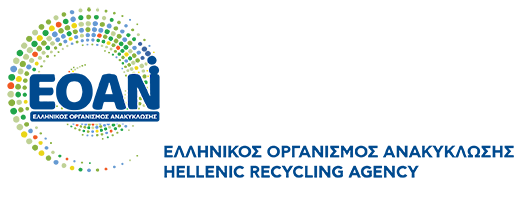 Ένα Success Story
Βέλτιστης Πρακτικής Κυκλικής Οικονομίας
Με ΔΙΕΘΝΗ ΑΝΑΓΝΩΡΙΣΗ
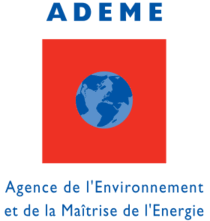 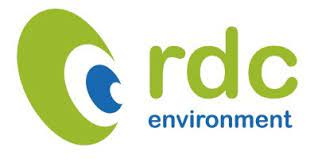 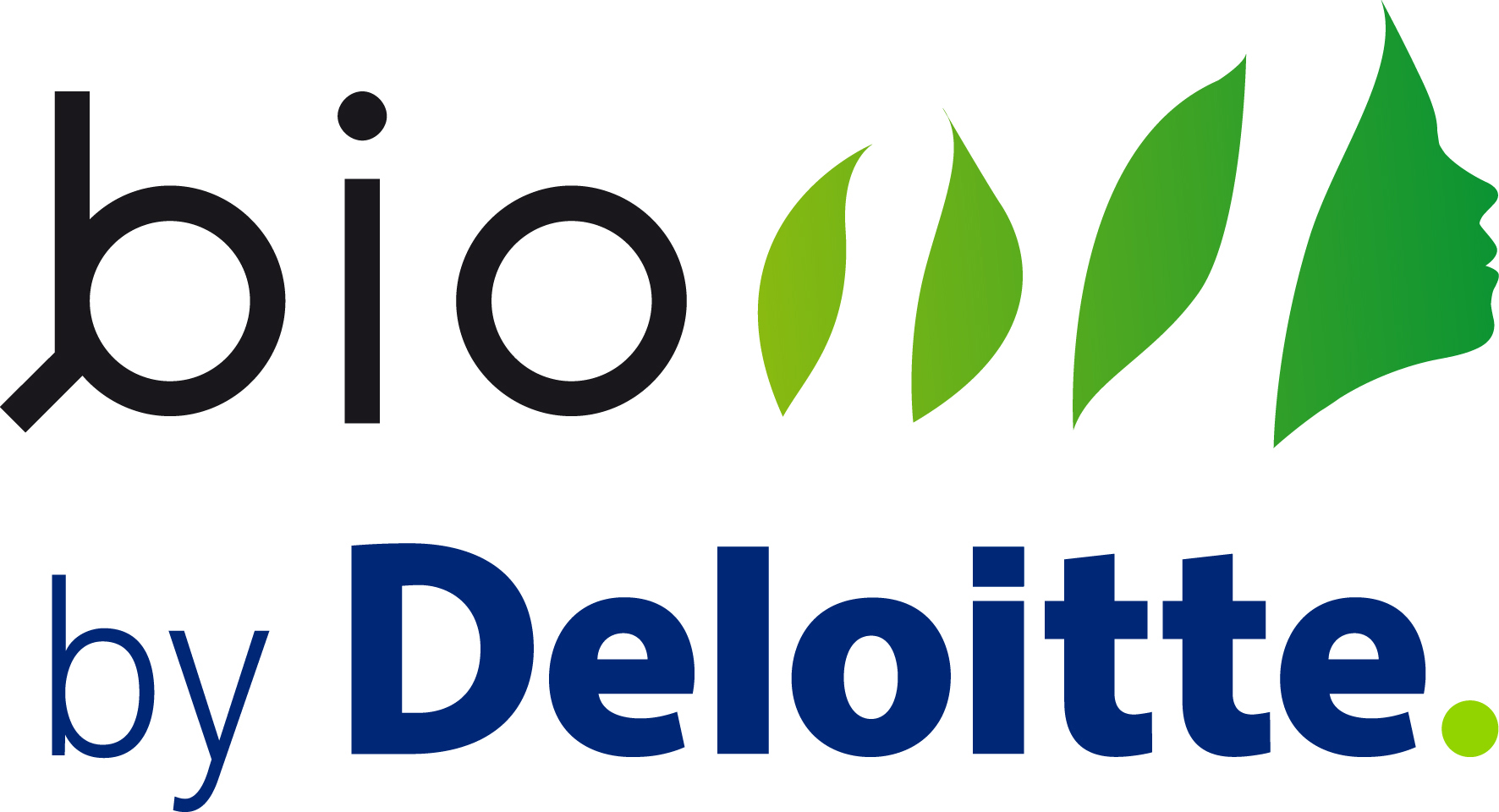 και ΔΙΑΚΡΙΣΕΙΣ
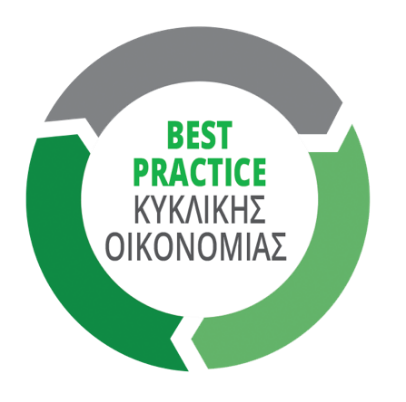 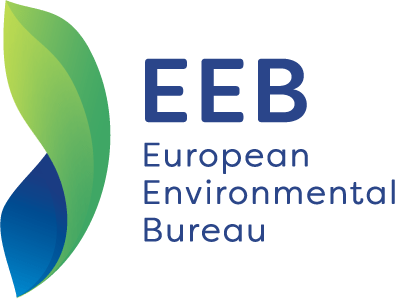 Μελέτη του European Environmental Bureau (Ιούλιος 2020)

1η Έκθεση για την Κυκλική Οικονομία στην Ελλάδα (Δεκέμβριος 2021)
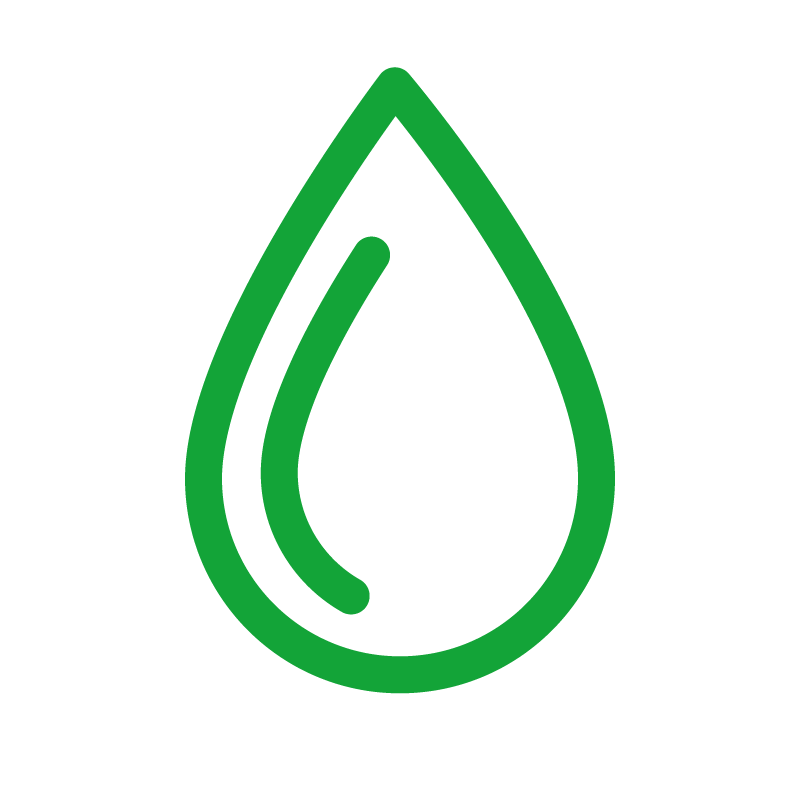 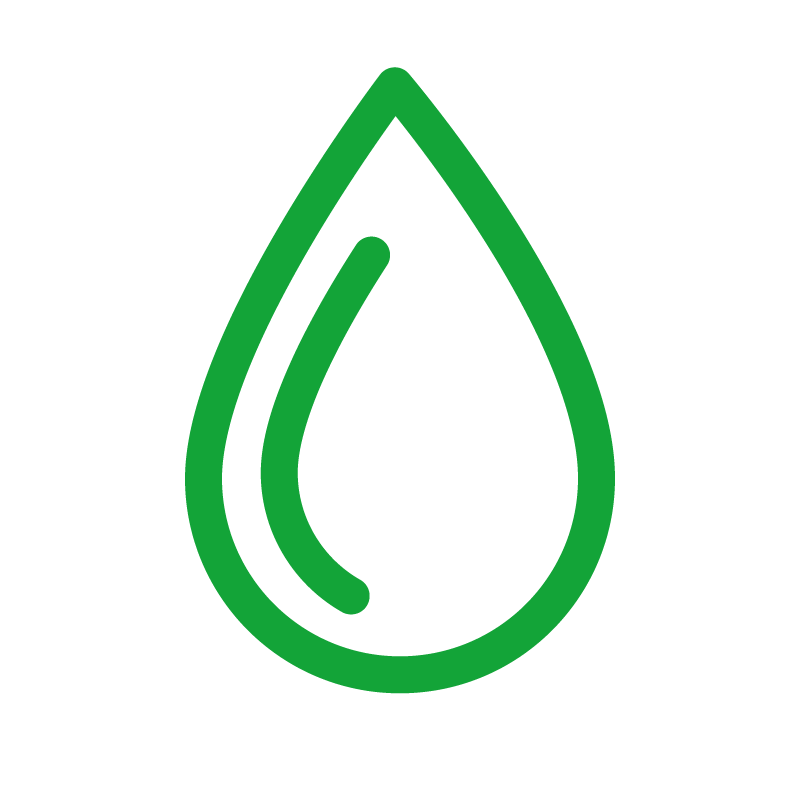 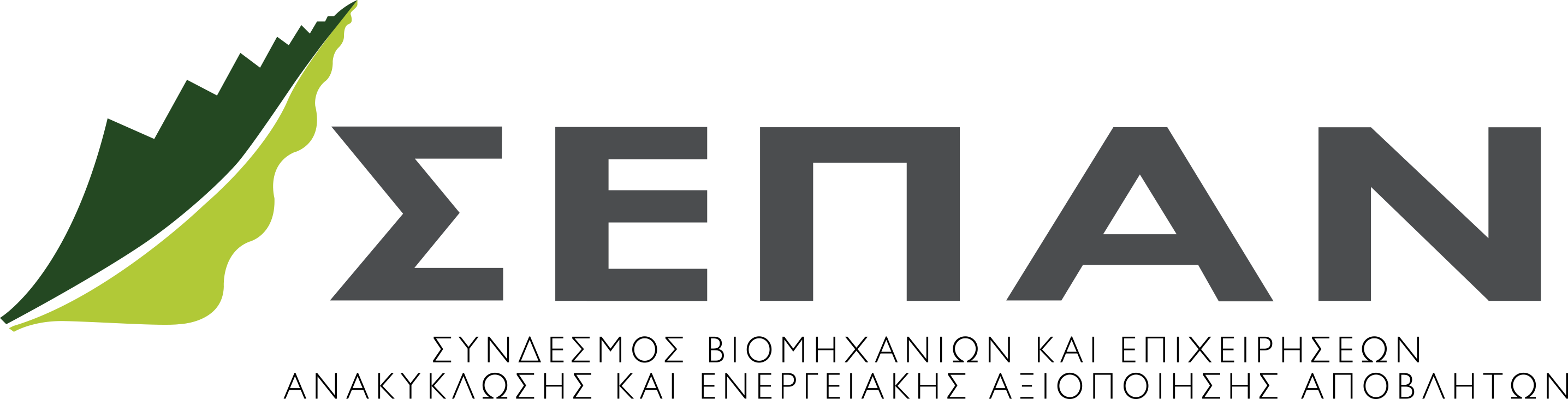 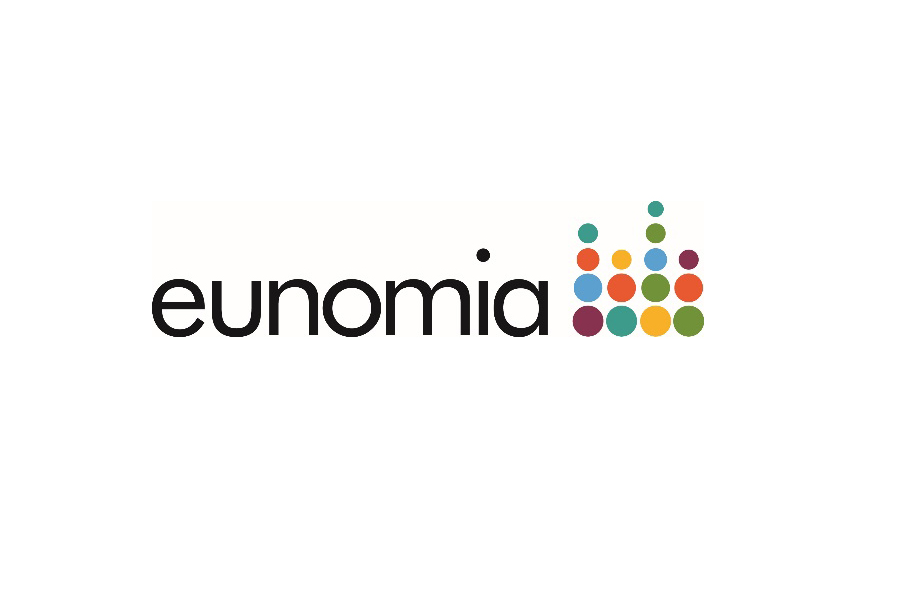 [Speaker Notes: Delete εικόνα]
Με Μετρήσιμα Αποτελέσματα
ΕΤΗΣΙΑ ΑΠΟΤΕΛΕΣΜΑΤΑ 2022
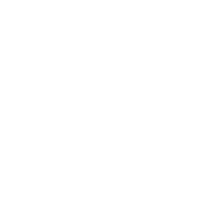 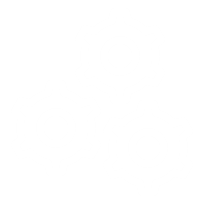 Σύνολο Αγοράς Λιπαντικών
70.000 Mt
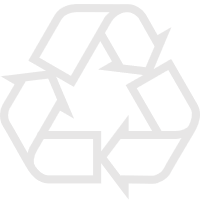 Σύνολο Παραγόμενων Α.Λ.Ε.
37.800 Mt
Αποτελέσματα Συλλογής Α.Λ.Ε.
28.217 Mt
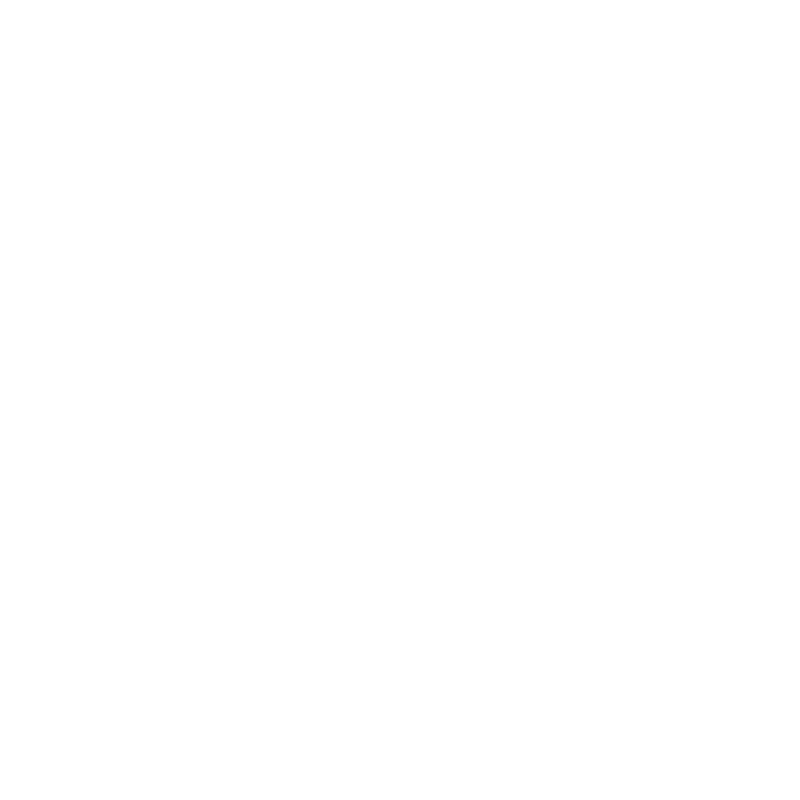 Αποτελέσματα Αναγέννησης Α.Λ.Ε.
28.217 Mt
Απο το 2004 εωσ σημερα
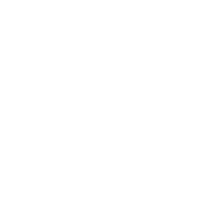 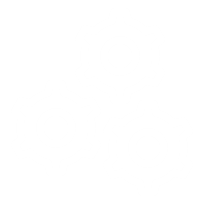 Σύνολο Αγοράς Λιπαντικών
1.310.000 Mt
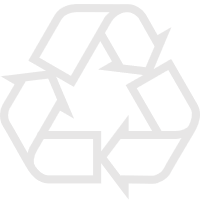 Σύνολο Παραγόμενων Α.Λ.Ε.
710.000 Mt
Αποτελέσματα Συλλογής Α.Λ.Ε.
530.000 Mt
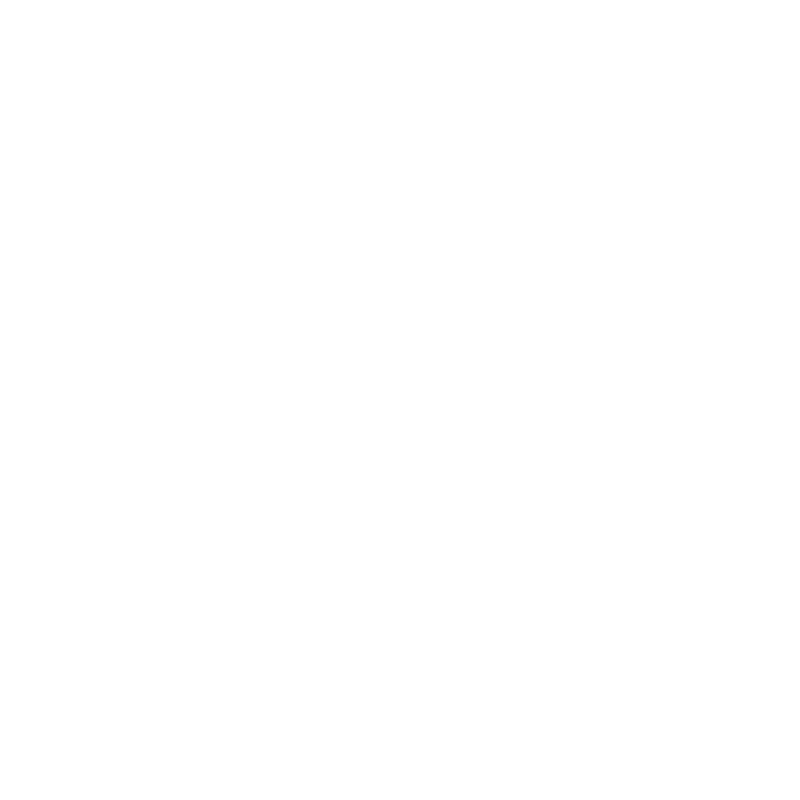 Αποτελέσματα Αναγέννησης Α.Λ.Ε.
530.000 Mt
ΠρωτοπορΟΙ ΣΤΗΝ ΕΥΡΩΠΗ
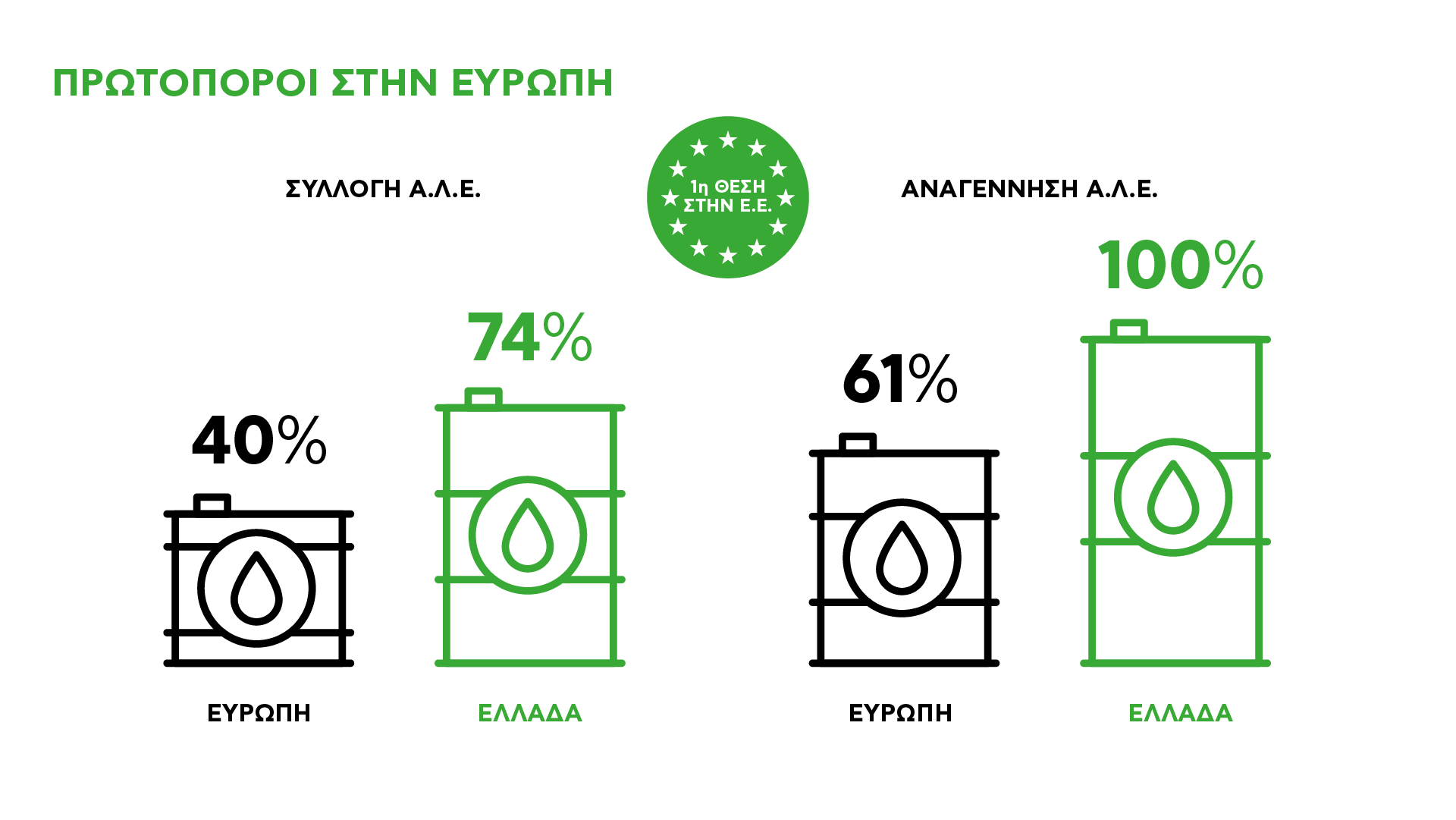 Και Πραγματικό Κοινωνικό Αποτύπωμα
ΓΙΑ ΤΟ ΠΕΡΙΒΑΛΛΟΝ
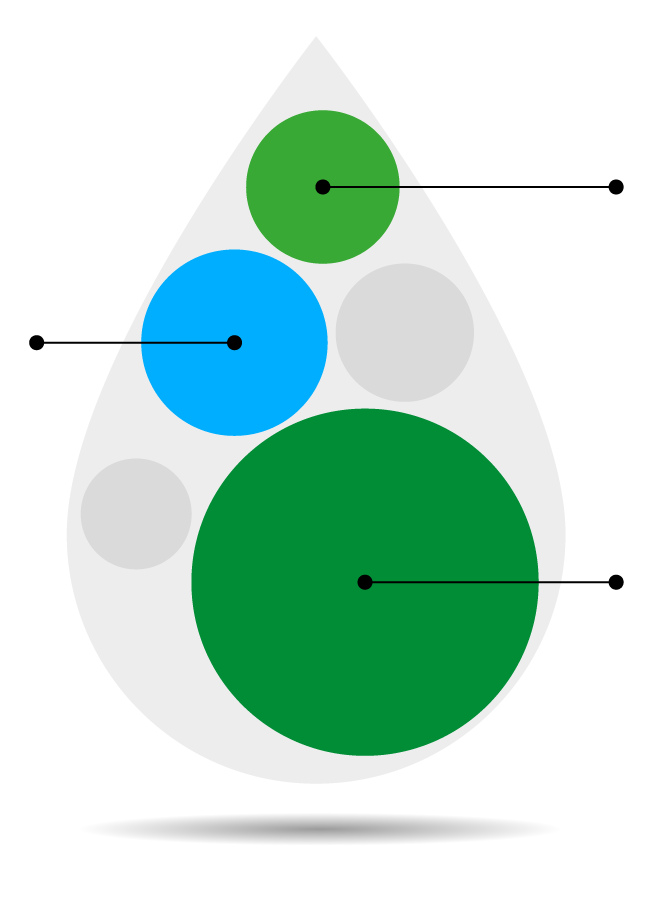 Αποτροπή μόλυνσης από 27.000 tnκατά μέσο όρο ανά έτος επικίνδυνων και τοξικών αποβλήτων
Αποφυγή μόλυνσης υδάτινης επιφάνειας ίσης με την Εύβοια ή 3.670m²
Περιορισμός της παραγωγής εκπομπών CO2 που θα απορροφούσαν 9,5 εκατ. δέντρα
ΓΙΑ τη ΔΗΜΟΣΙΑ ΥΓΕΙΑ
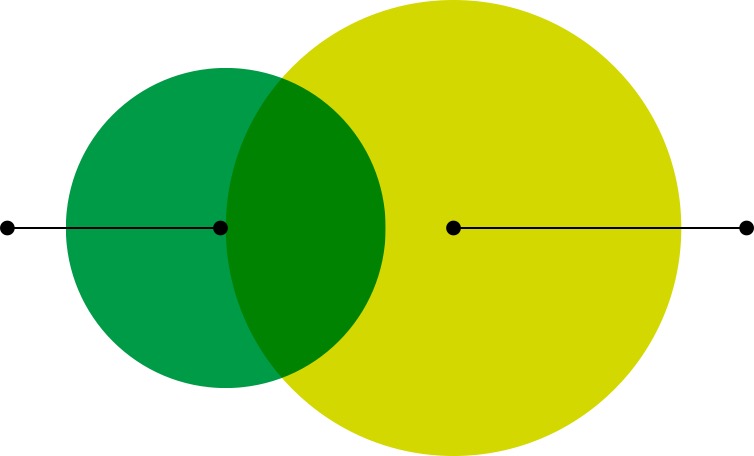 74% μείωση κατά των εκπομπών αιωρούμενων σωματιδίων στην ατμόσφαιρα, συνδεδεμένων με αναπνευστικές παθήσεις
96.8% μείωση των εκπομπών καρκινογόνων ενώσεων
[Speaker Notes: ΠΡΟΣΘΉΚΗ Κ ΑΛΛΑ ΝΟΥΜΕΡΑ]
ΓΙΑ ΤΗΝ εξοικονομηση πρωτων υλων και ΕΝΕΡΓΕΙΑσ
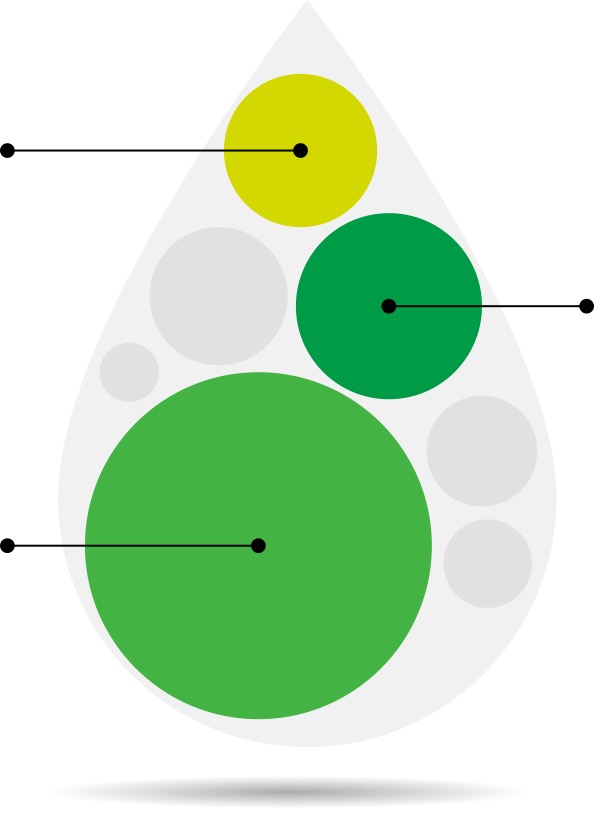 2 εκ.τόνοι 
αργού πετρελαίου λιγότεροι για παραγωγή λιπαντικών
8 φορές λιγότερη κατανάλωση ενέργειας για παραγωγή λιπαντικών
Εξοικονόμηση ενέργειας ίσης με την κατανάλωση 410 ελληνικών νοικοκυριών σε 12 μήνες
Με Στοχευμένες Επενδύσεις 
για το Σύστημα του Αύριο
Με εμφαση στισ βασικεσ αξιεσ
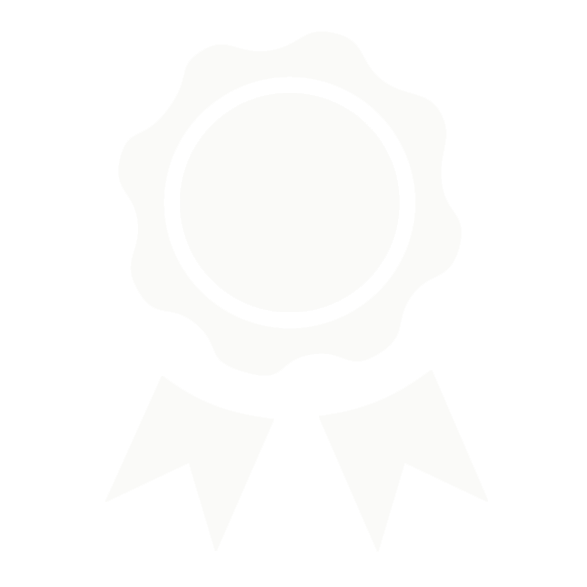 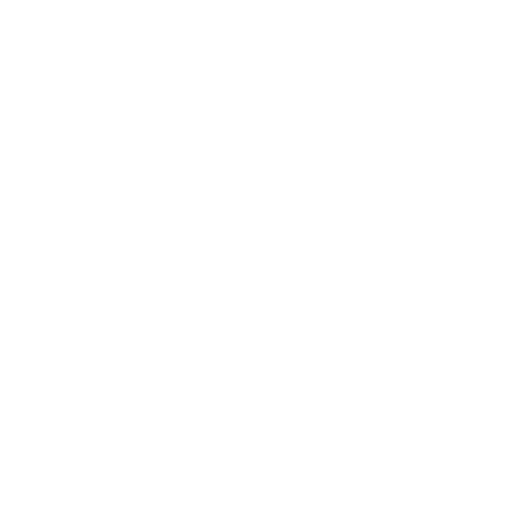 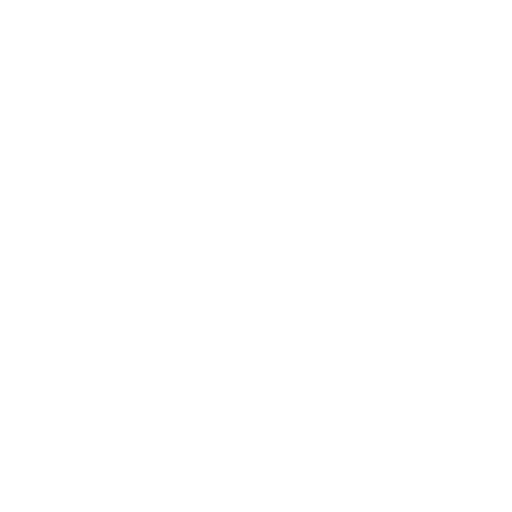 ΚΑΙΝΟΤΟΜΙΑ
ΠΟΙΟΤΗΤΑ
ΑΣΦΑΛΕΙΑ
ΕπενΔΥΟΝΤΑΣ 1,5 εκατ.€ ΓΙΑ:
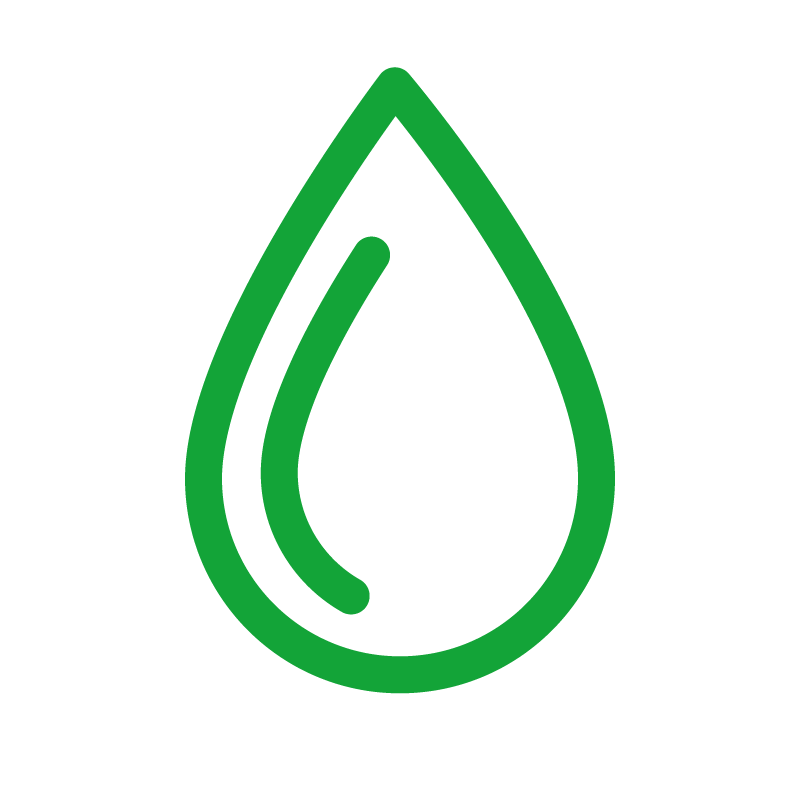 Αναβάθμιση των Υποδομών 
Αγορές Σύγχρονου Τεχνολογικού Εξοπλισμού και Μηχανημάτων 
Βελτιώσεις του επιπέδου ασφάλειας στη συλλογή και μεταφορά Α.Λ.Ε. στα Οχήματα Συλλογής & Μεταφοράς
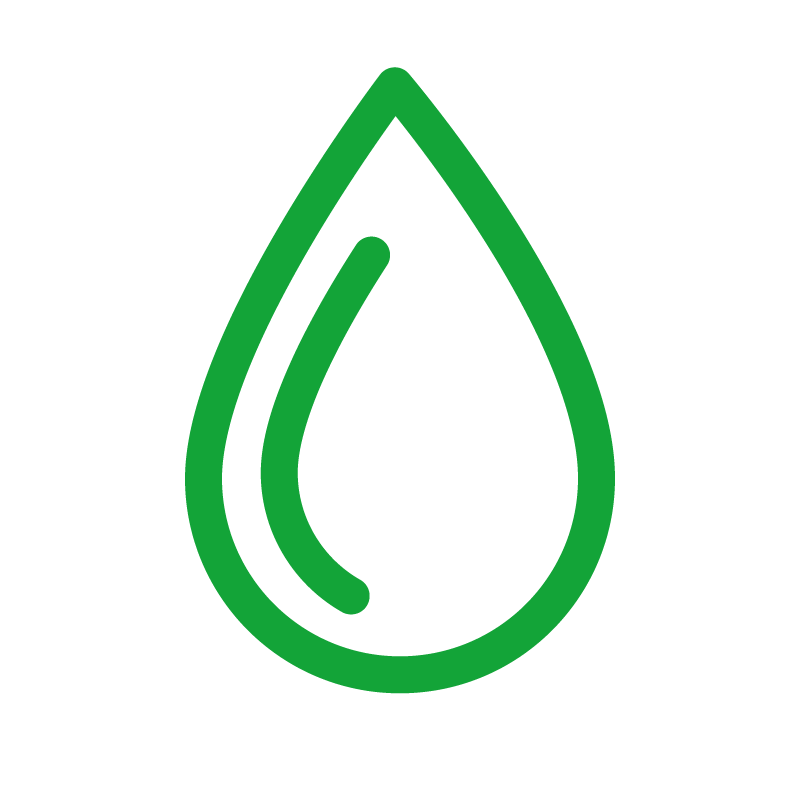 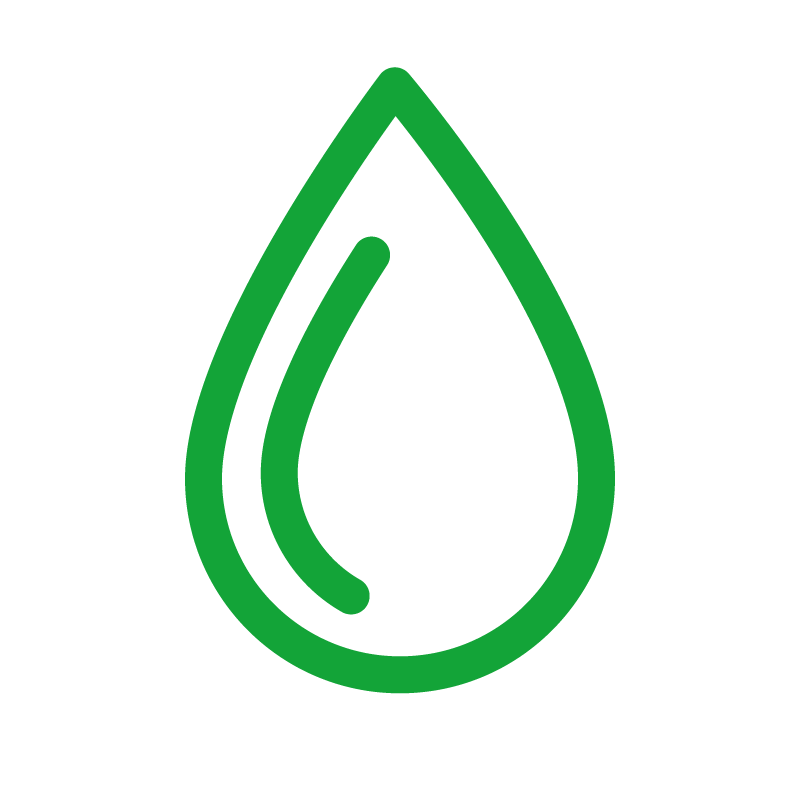 Πάντα Μαζί με τους Πολίτες
Ενισχυουμε τα καναλια επικοινωνιασ μασ
Αναβάθμιση Ιστοσελίδας https://endiale.gr/
Ενδυνάμωση της παρουσίας μας στα Social Media
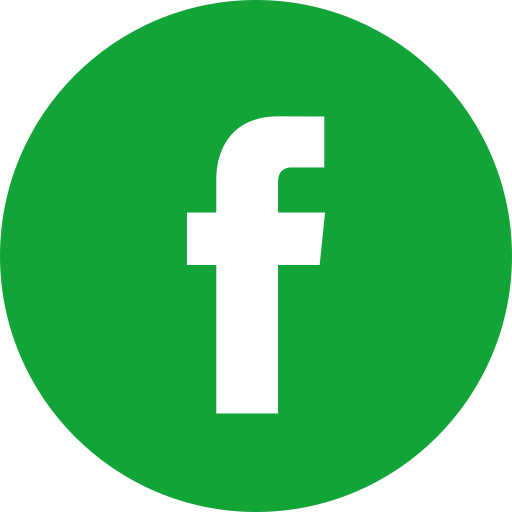 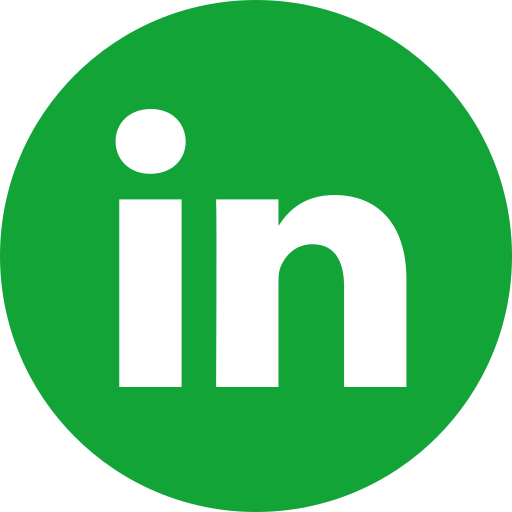 [Speaker Notes: Link website]
Επικοινωνουμε το εργο μασ
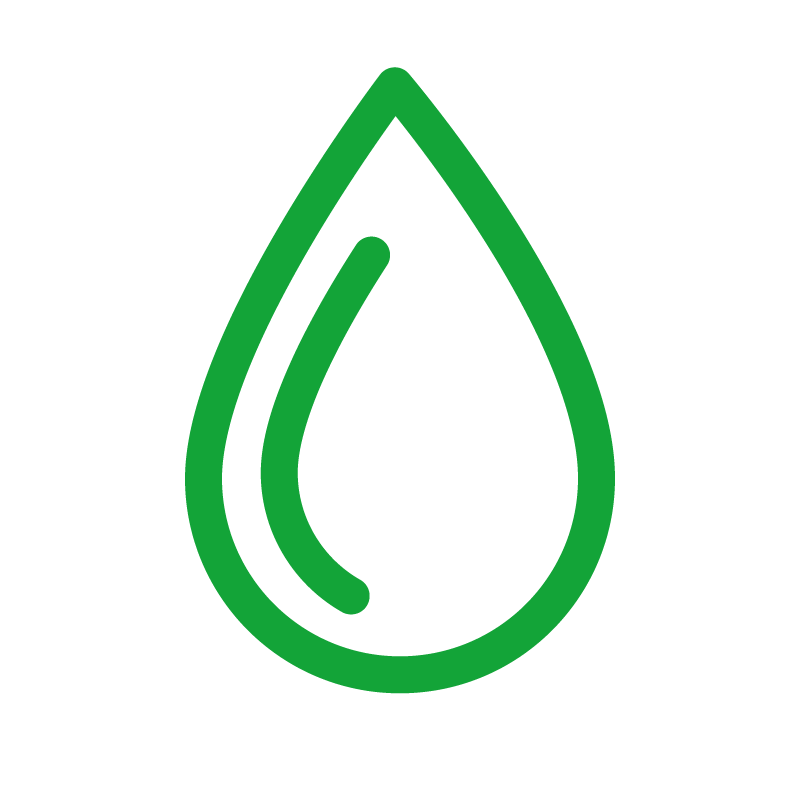 Με την παρουσία μας στα ΜΜΕ: 
Τακτική Αποστολή Δελτίων Τύπου 
Αρθρογραφία 
Συνεντεύξεις

Με τις δράσεις μας: 
Συμμετοχή σε Εκθέσεις του κλάδου (ΔΕΘ, VerdeTec) 
Συνέδρια Κυκλικής Οικονομίας  
Επιδίωξη Συνεργασιών με άλλα συστήματα ΣΣΕΔ
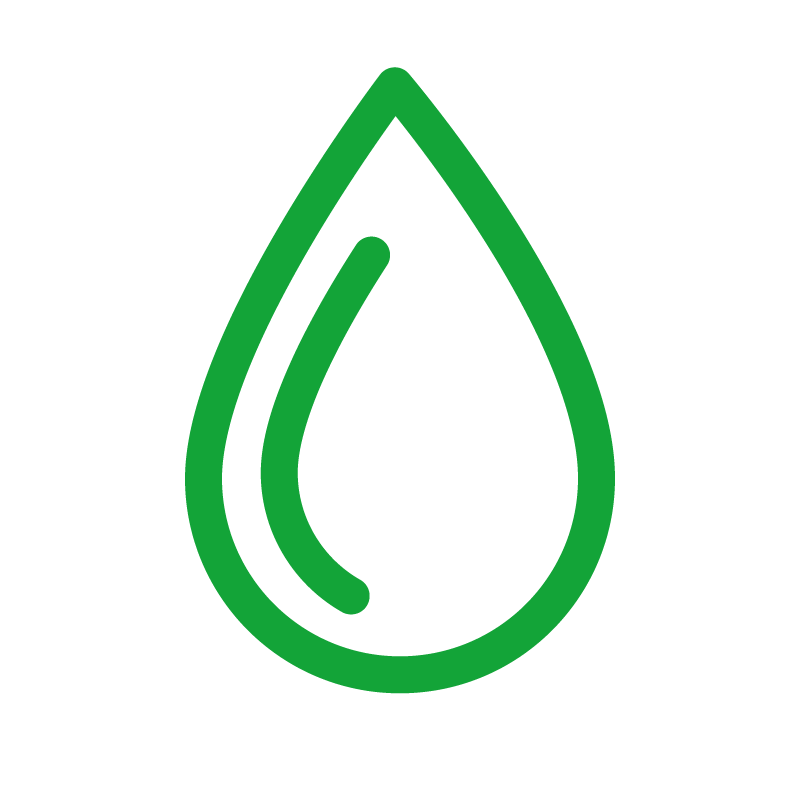 Μαζί Κάνουμε τη Διαφορά!
Σας ευχαριστούμε